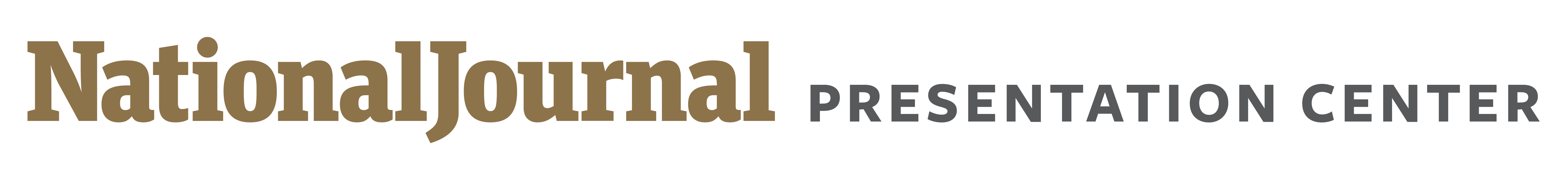 HEALTH CARE BILL PROCEDURE
There are many opportunities for health care reform to fail once a motion to proceed has been voted on
How the health care bill could become a law
Fails to get 51 votes, so they’re left with original House bill – repeal dead
If motion is voted on and it fails, can’t be brought up again, so repeal dead
BCRA amendment – turns the House bill into a revised repeal and replace
Vote on motion to proceed (MTP)
Fails to get 51 votes
**MTP is likely to be put to a vote starting Tuesday, July 25, 2017.
Vote on the ORRA amendment – turns the House bill into a repeal-only bill
Gets 51 votes
20 hours of debate, split between the two parties
Voting period
Gets 51 votes
Gets 51 votes
unlikely
Fails to get 281 votes – repeal dead
Becomes law
Fails to get 51 votes – repeal dead
McConnell introduces a Senate bill with amendments to replace the House bill
Bill goes to president to sign
Final passage vote in the Senate
Final passage vote in the House
Gets 218 votes
Gets 51 votes
Sources: VoxCare, 2017.
1
July 24, 2017|  Shruthi Ashok